МАУДО Верхнесергинская ДШИВыразительные средства графики. Точка. Линия. Пятно.
ИЗОСТУДИЯ 
Преподаватель:  Чекасина Марина Владимировна.
Тема: Выразительные средства графики. Точка, линия, пятно.
 
Цель: развитие образных представлений, формирование чувства графического стиля, осознание изобразительных возможностей линии, как графического средства, создание творческой композиции .Задачи:Обучающие:-ознакомить учащихся со способами выразительности точка, линия и пятно и их выразительными возможностями;-научить составлять композиции из различных линий и пятен.Развивающие:-Развивать навыки линейного рисования;-развивать зрительное восприятие и аналитическое мышление;Воспитательные:-воспитывать у учащихся художественно-эстетический вкус.
Мир насекомых.  Линия ,Пятно.
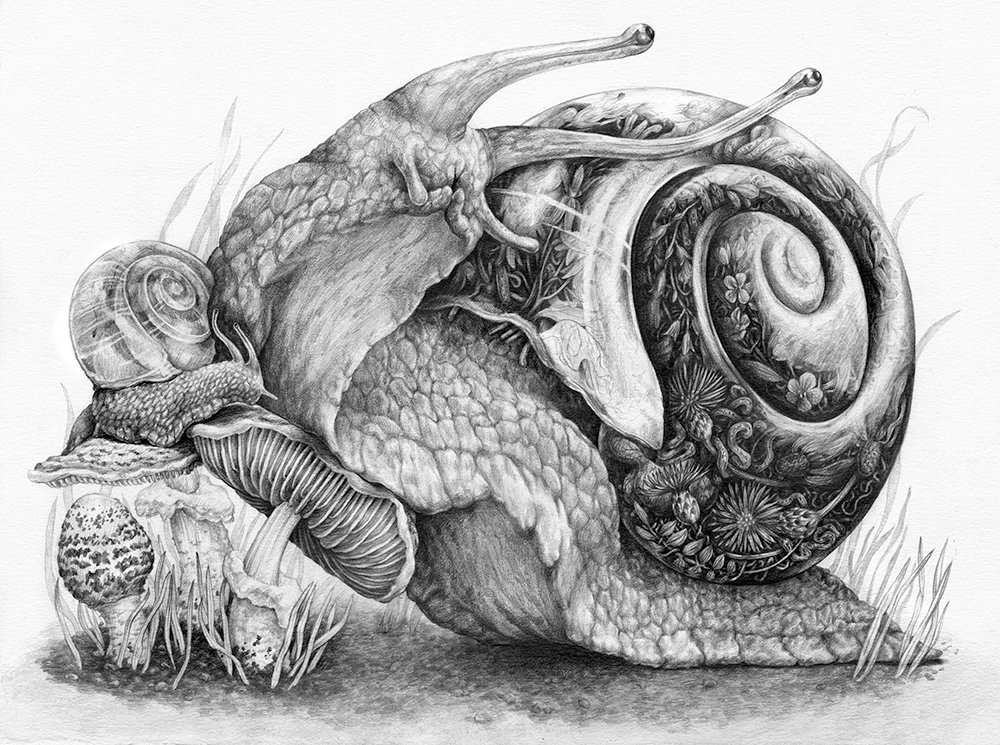 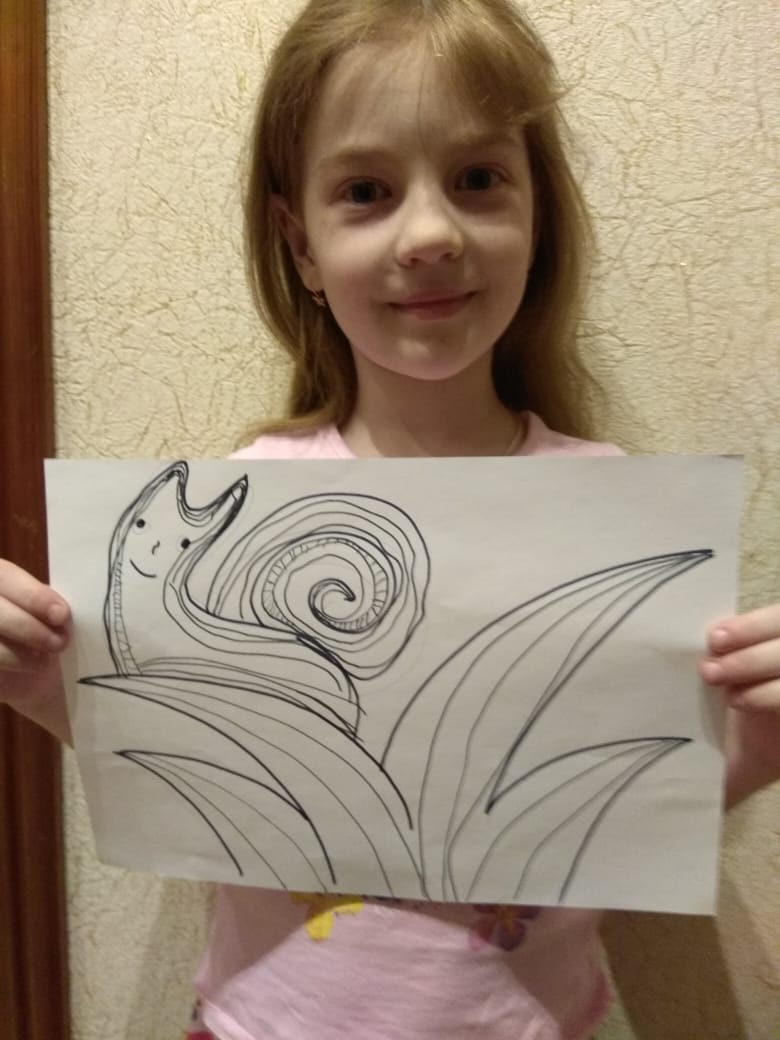 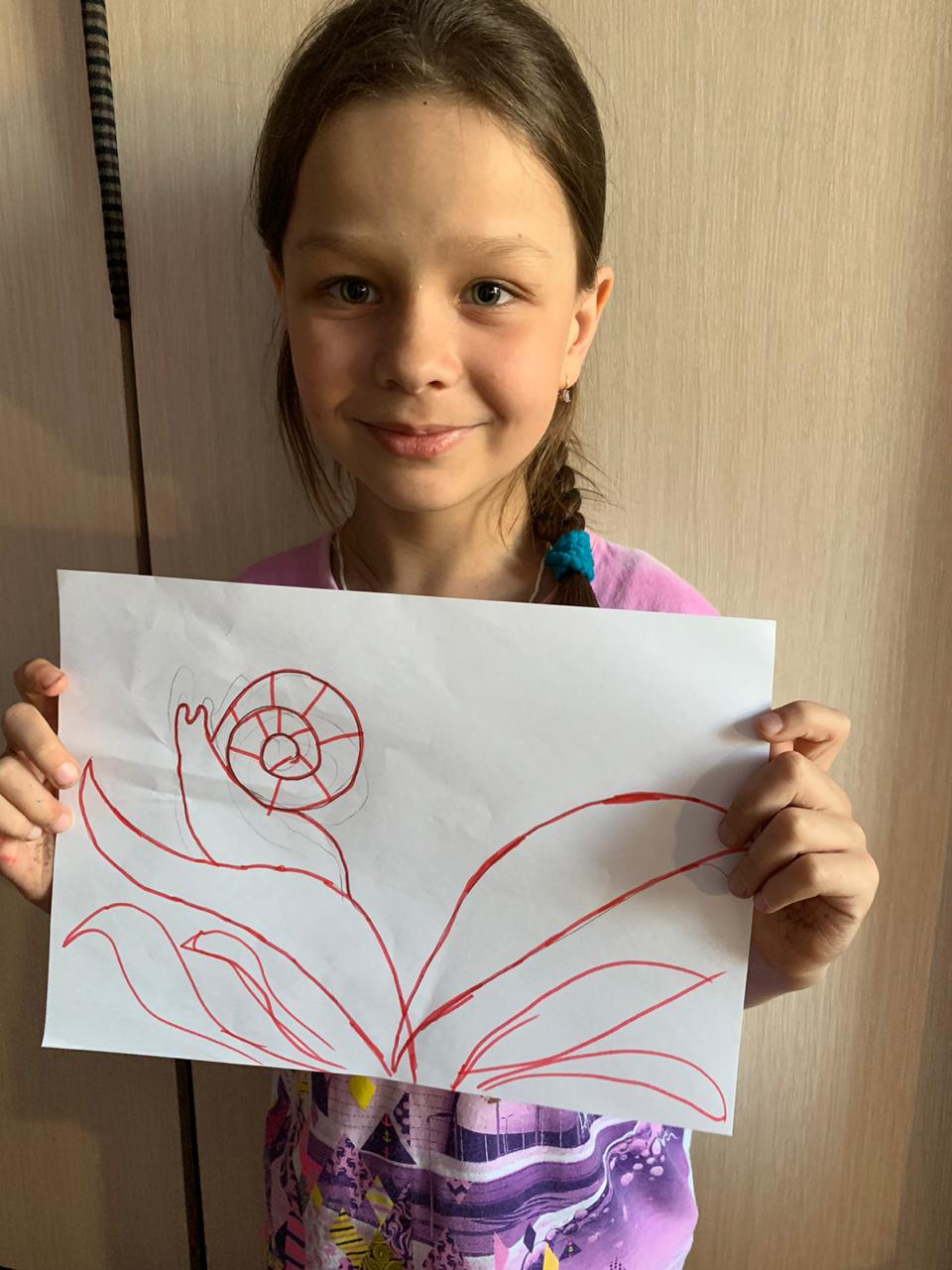 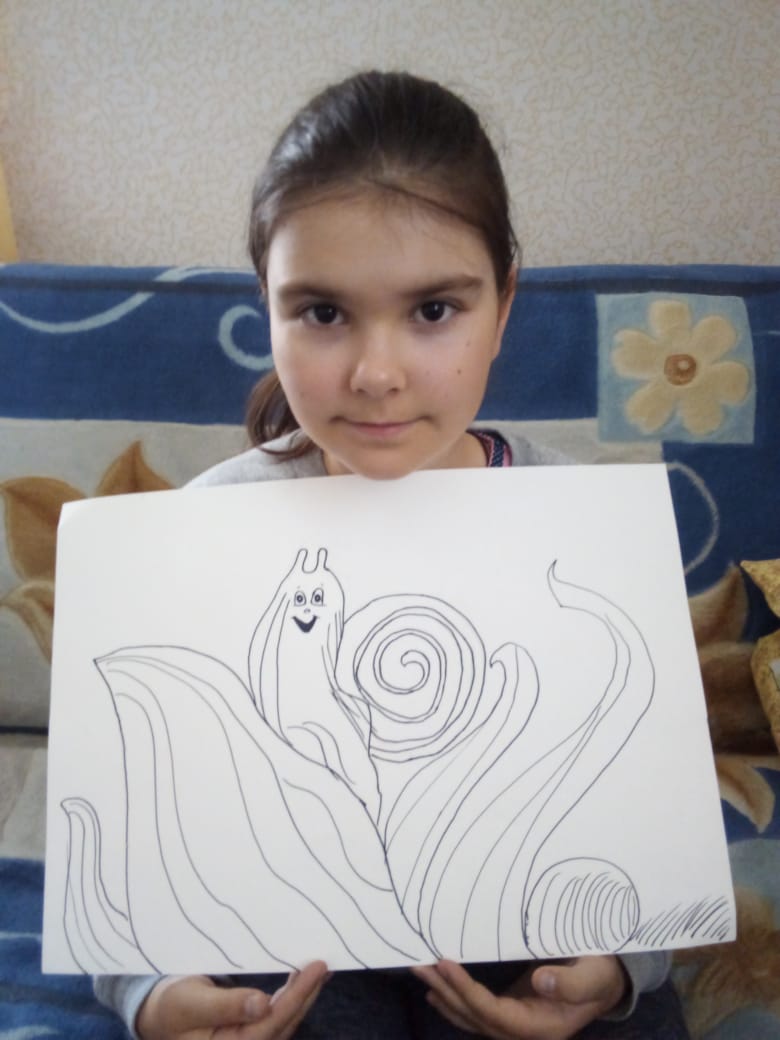 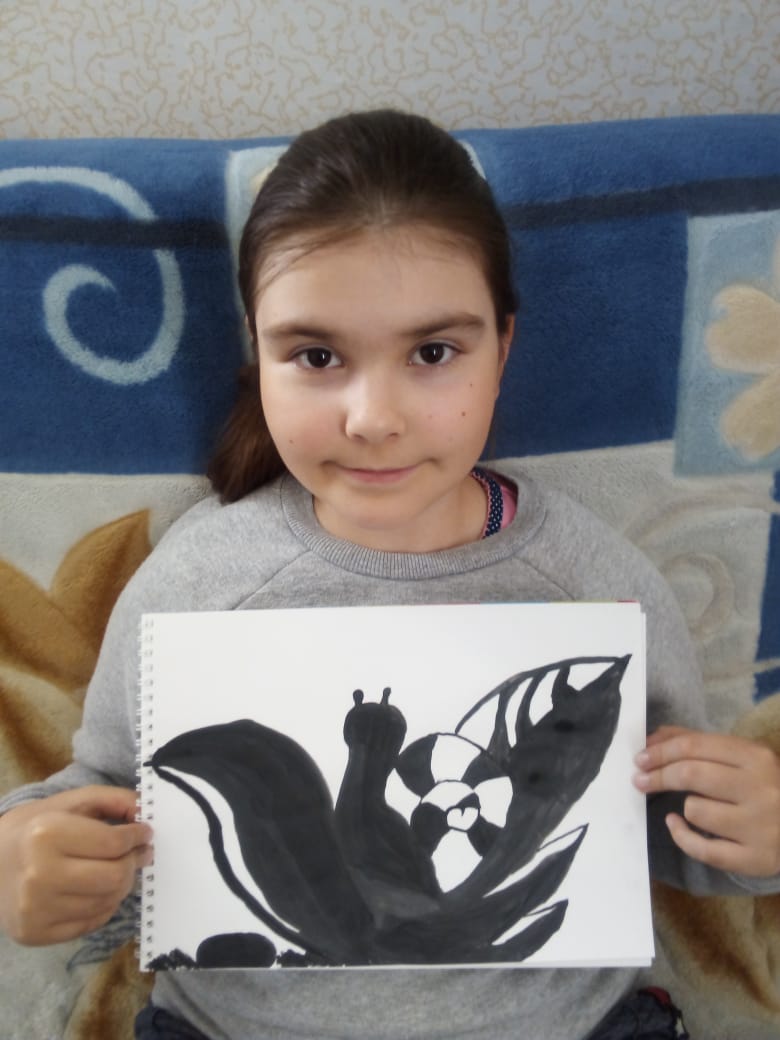 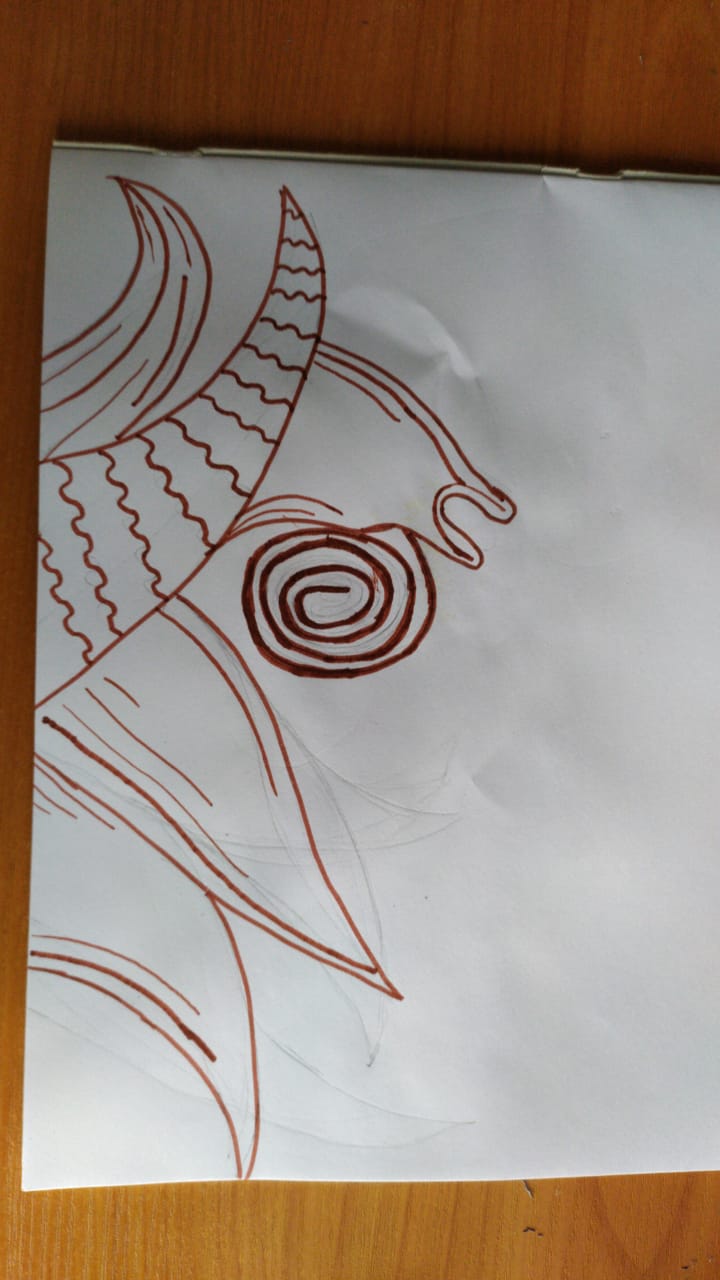 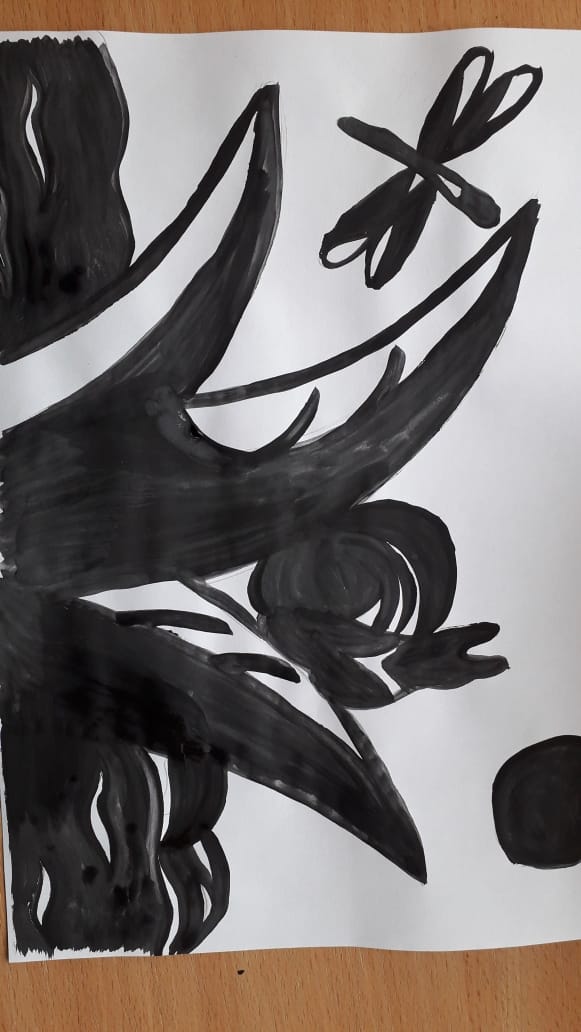 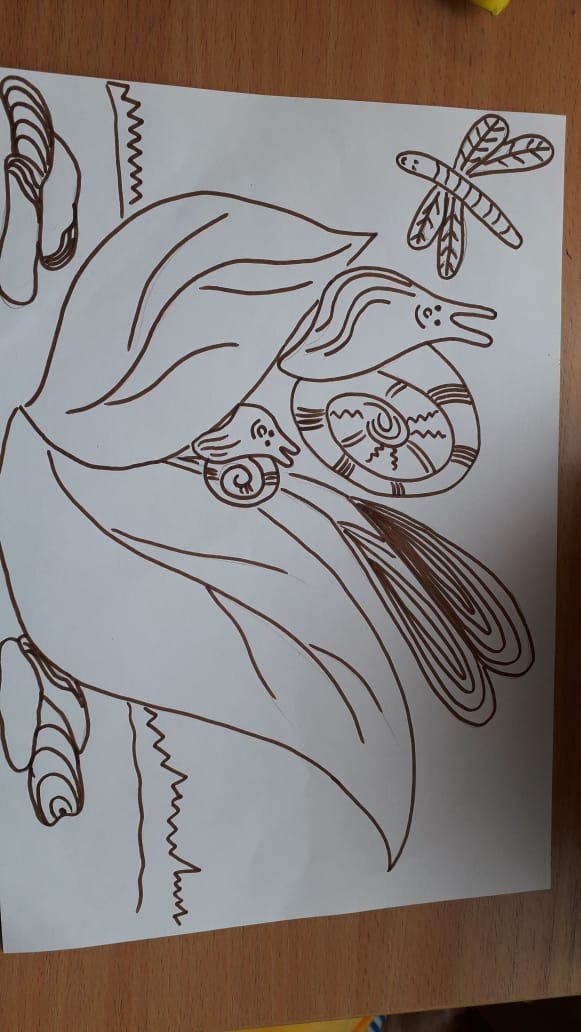 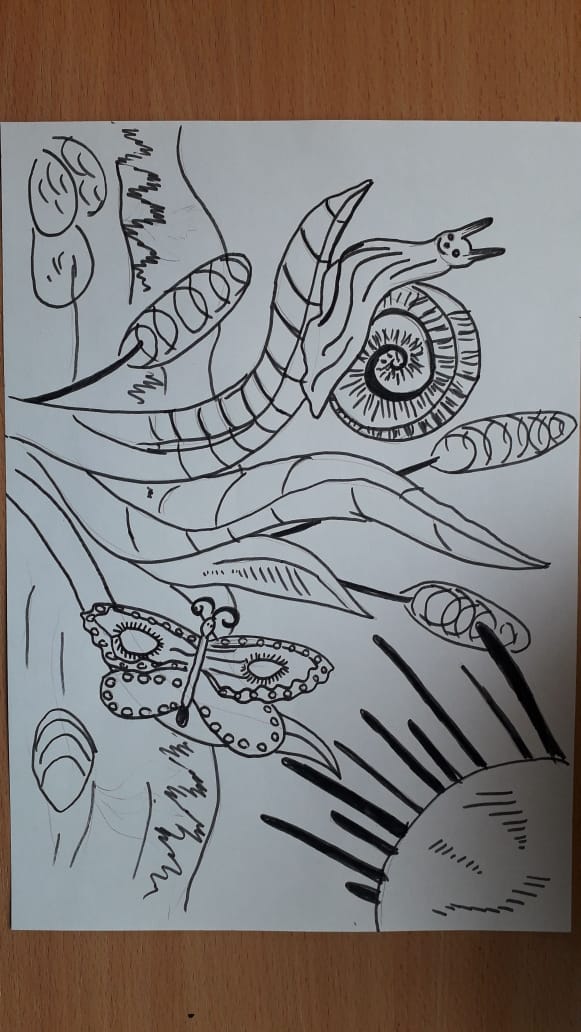 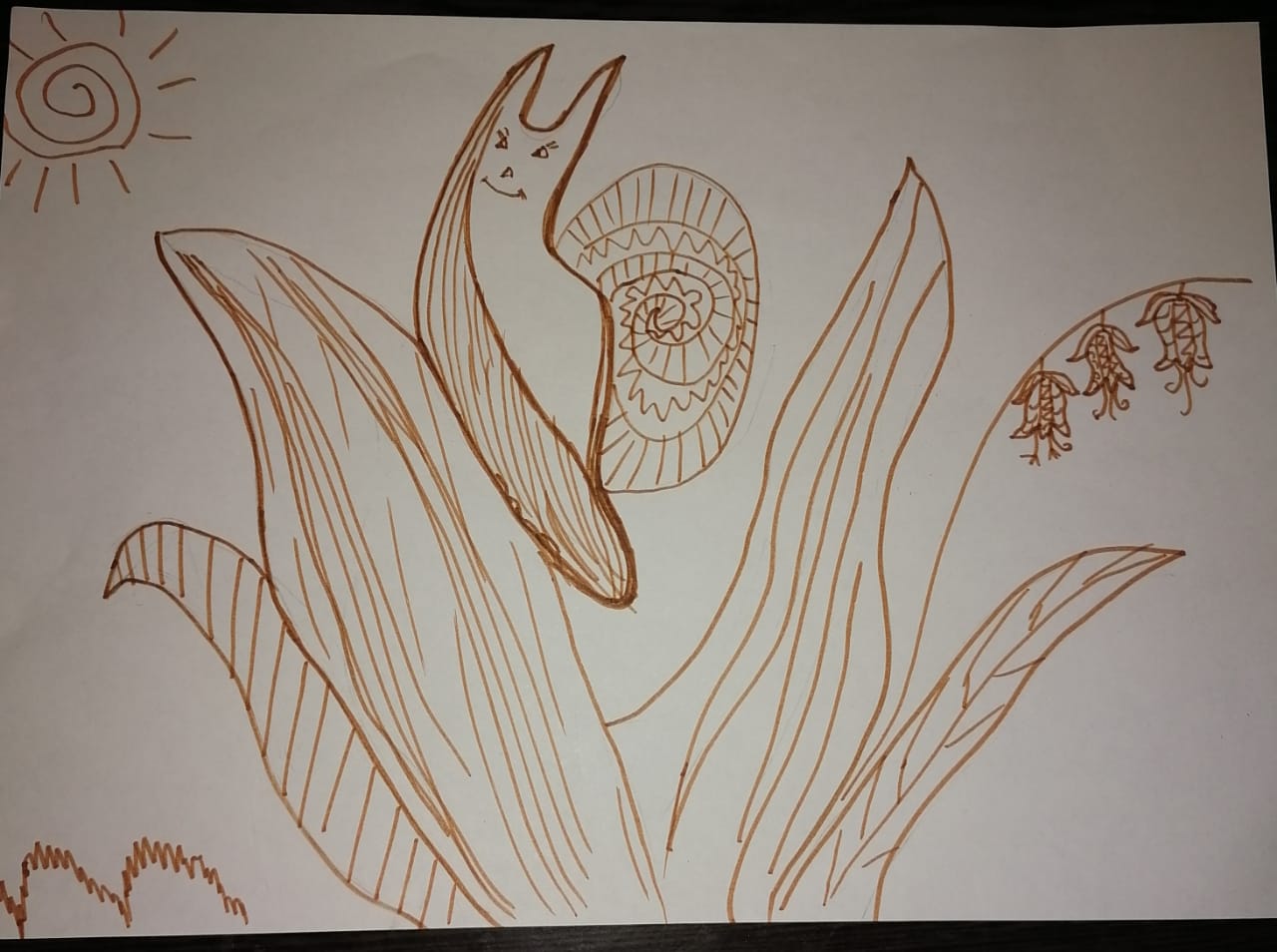 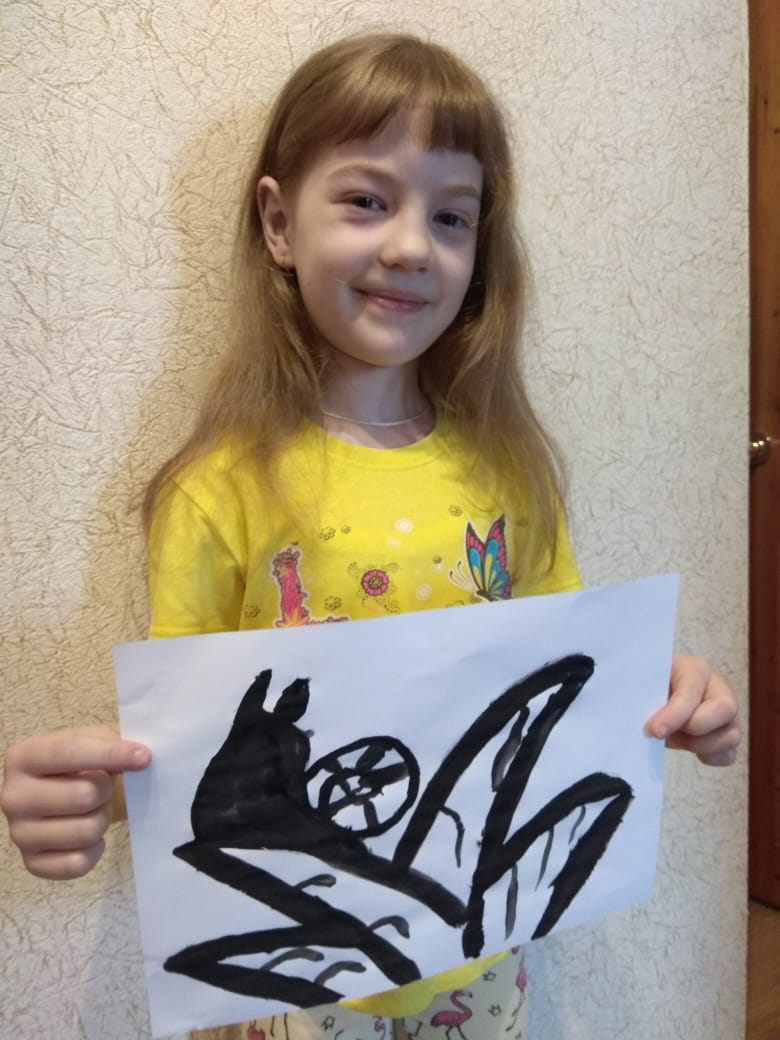 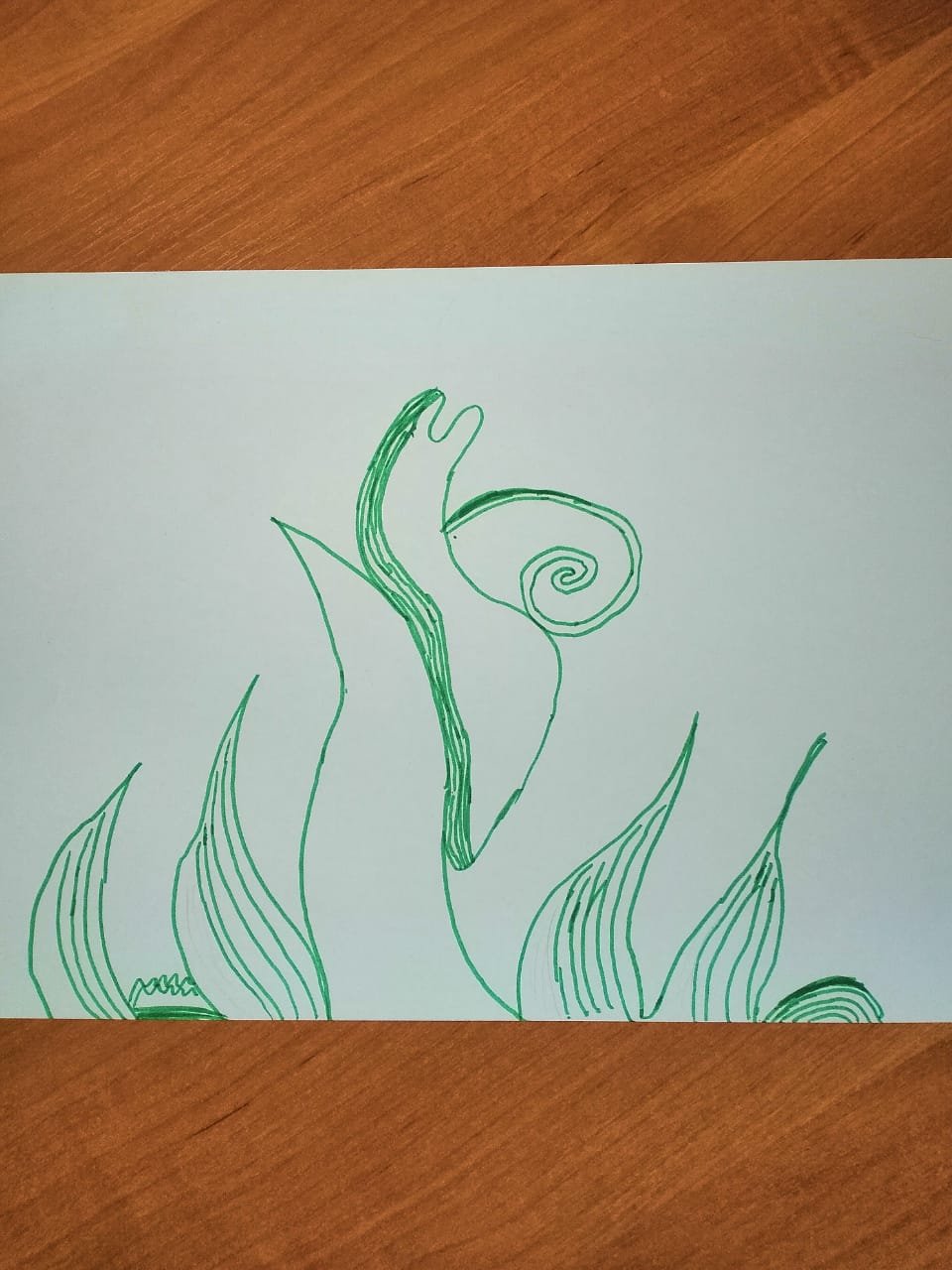 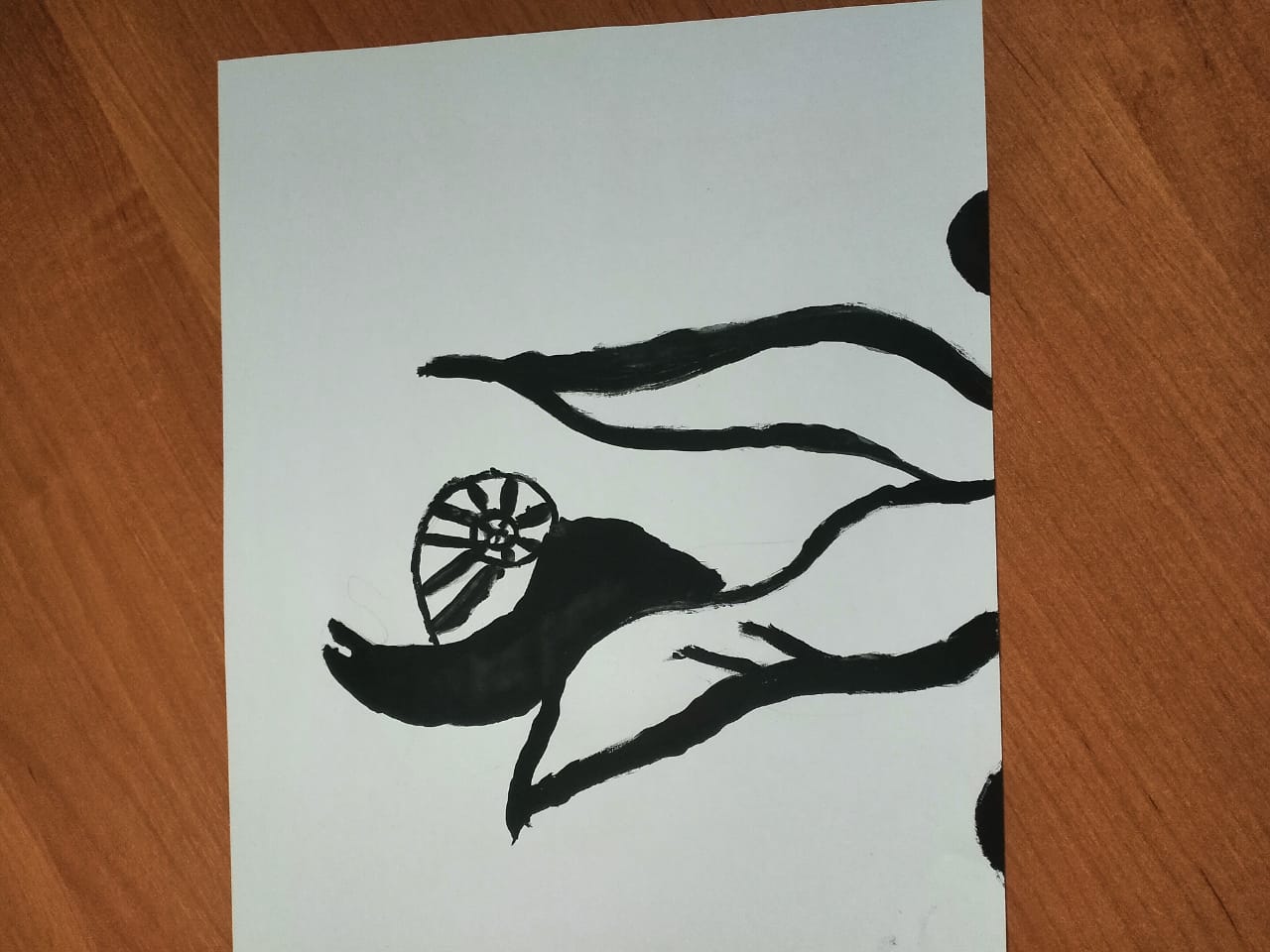 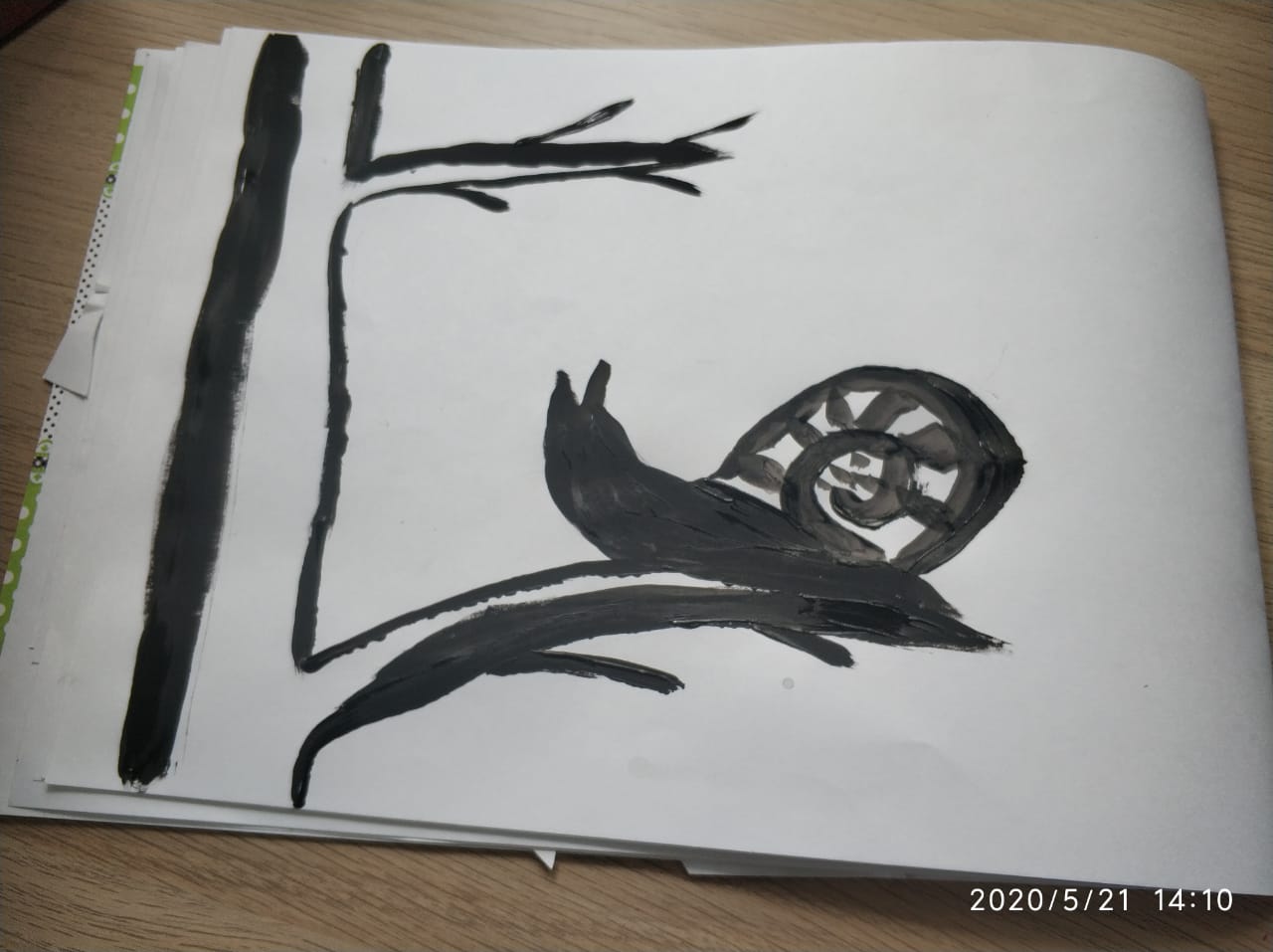 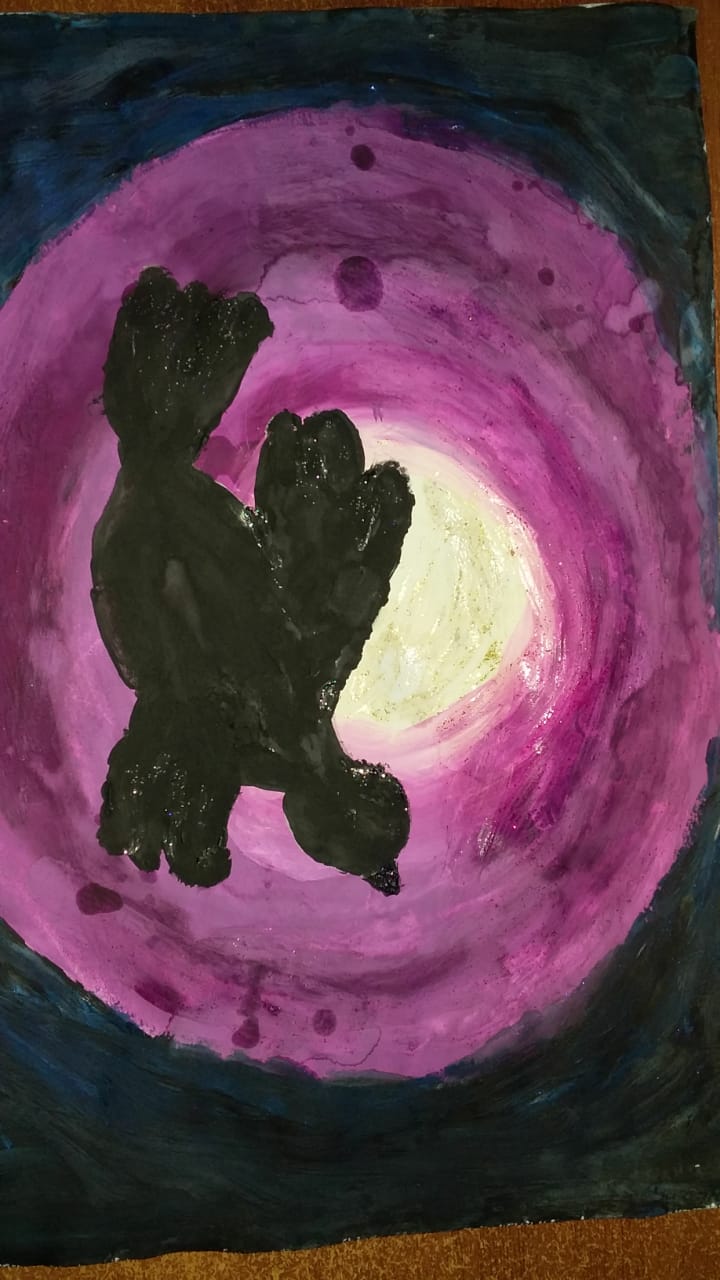 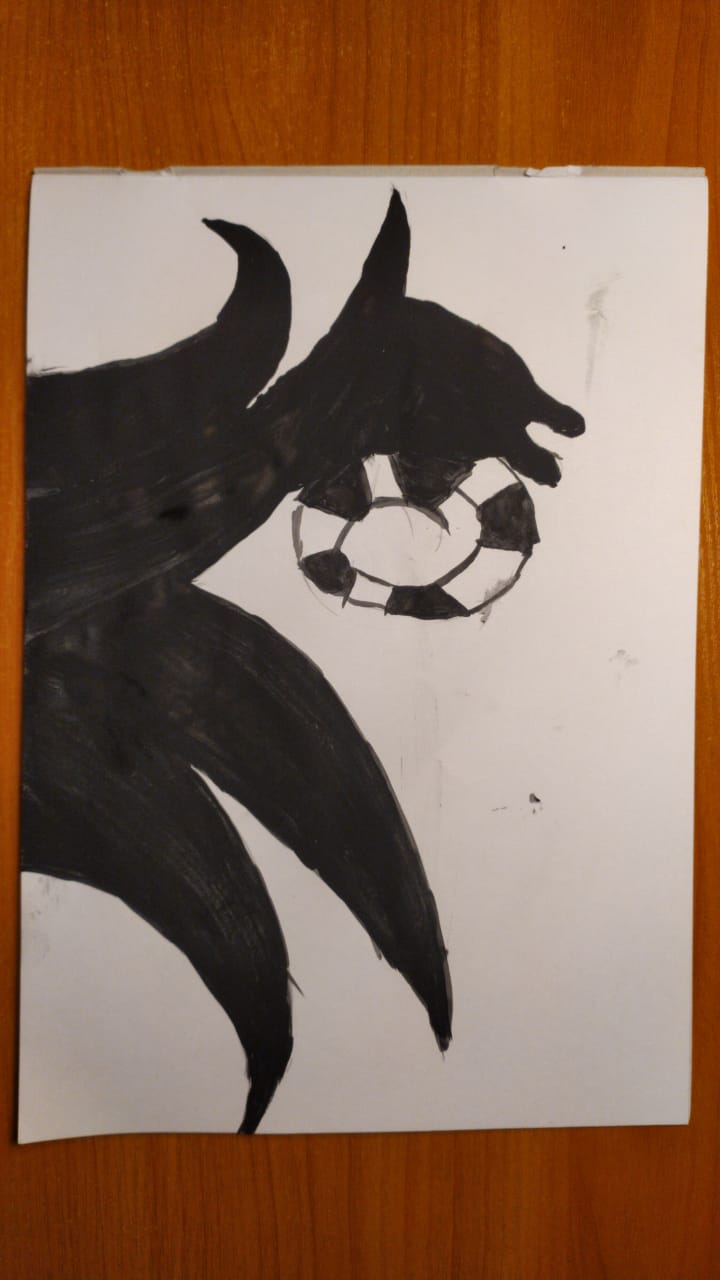 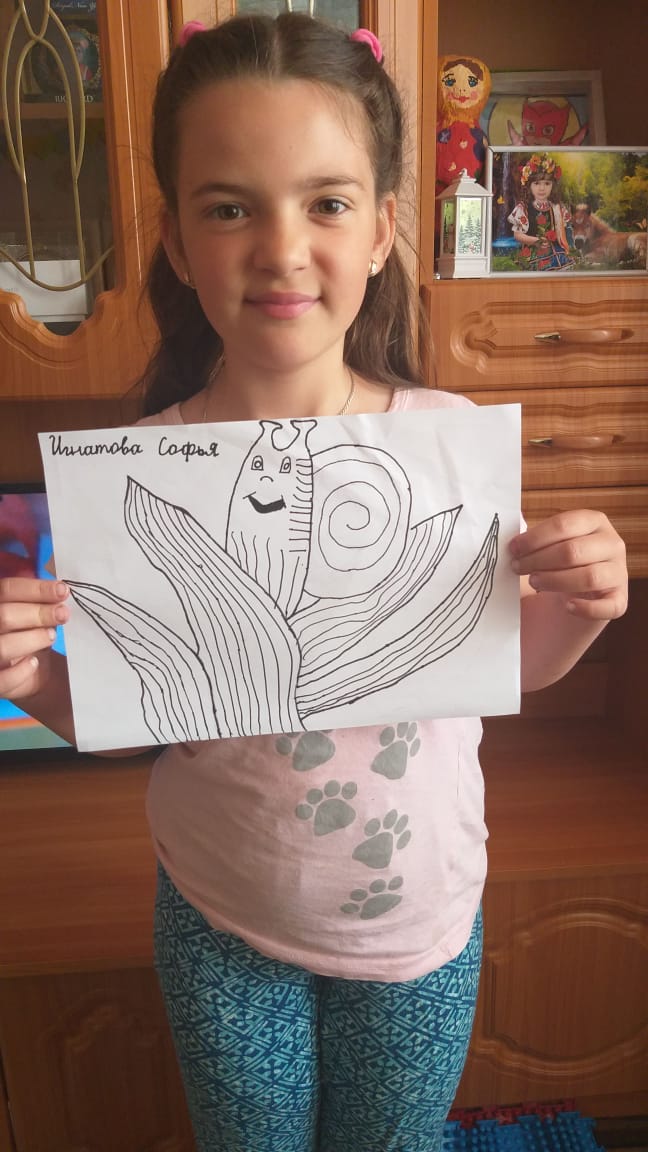 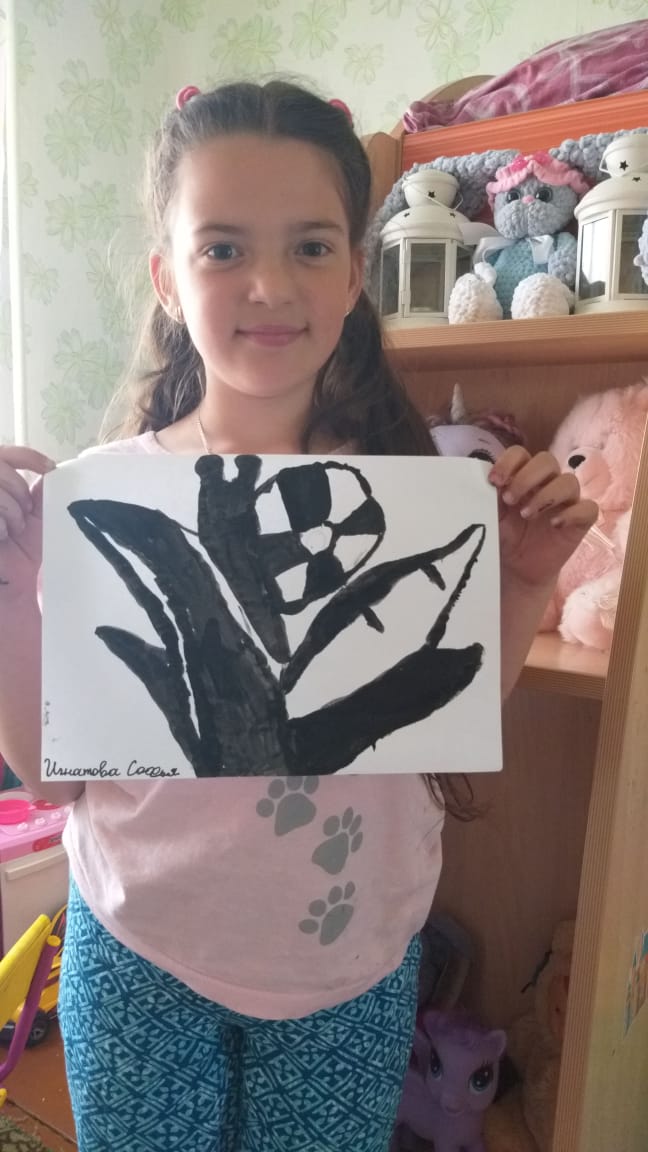 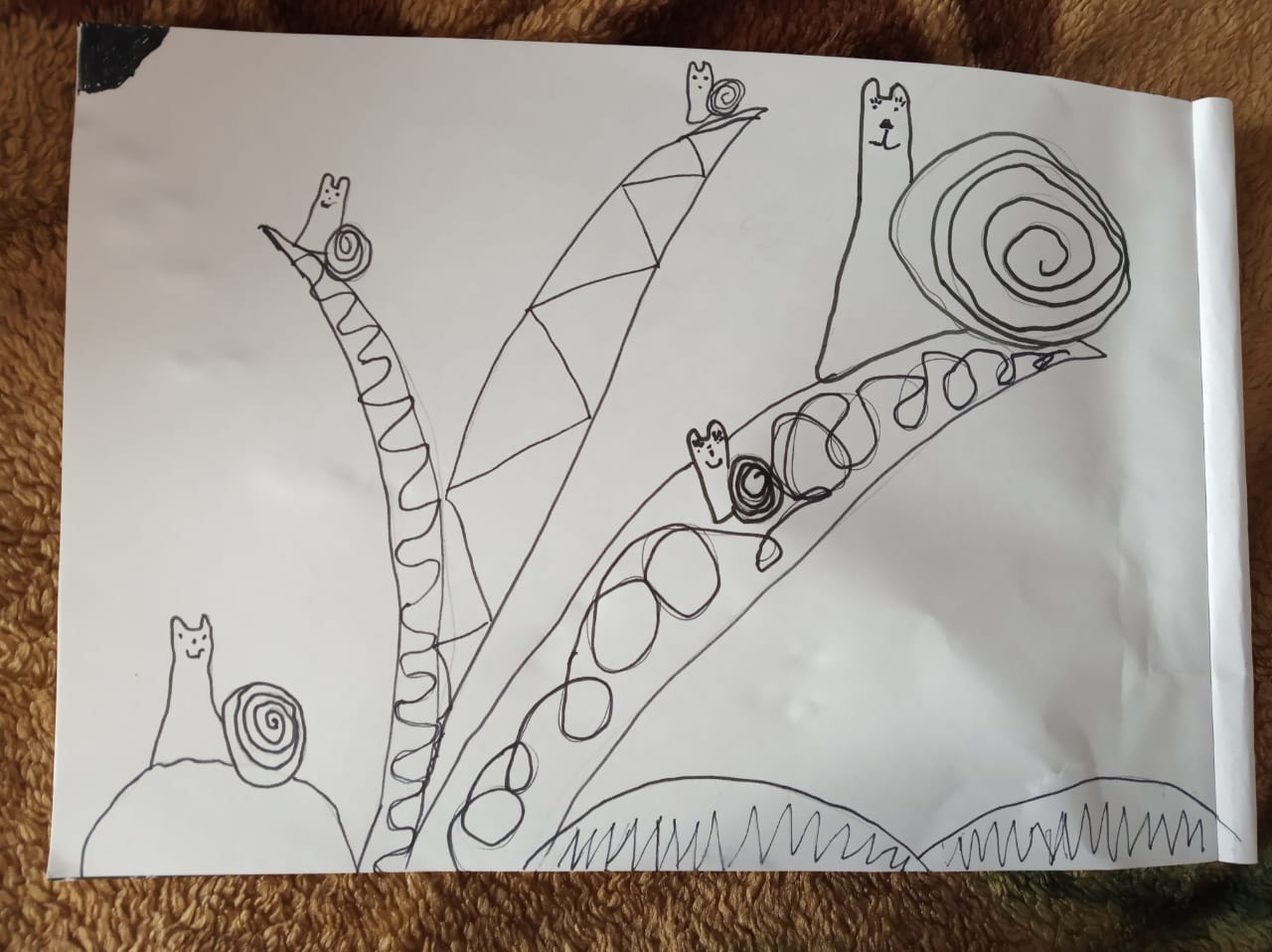 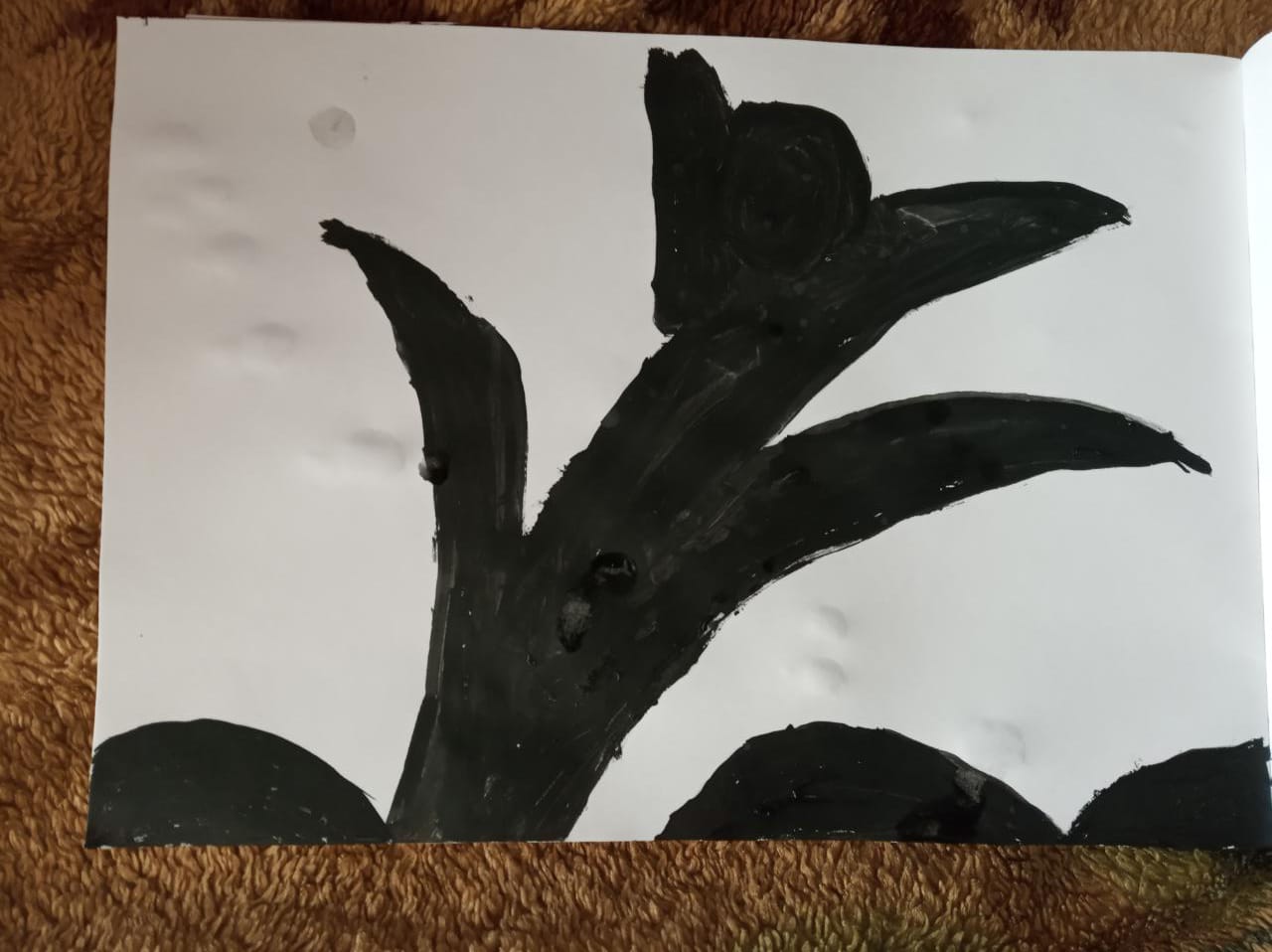 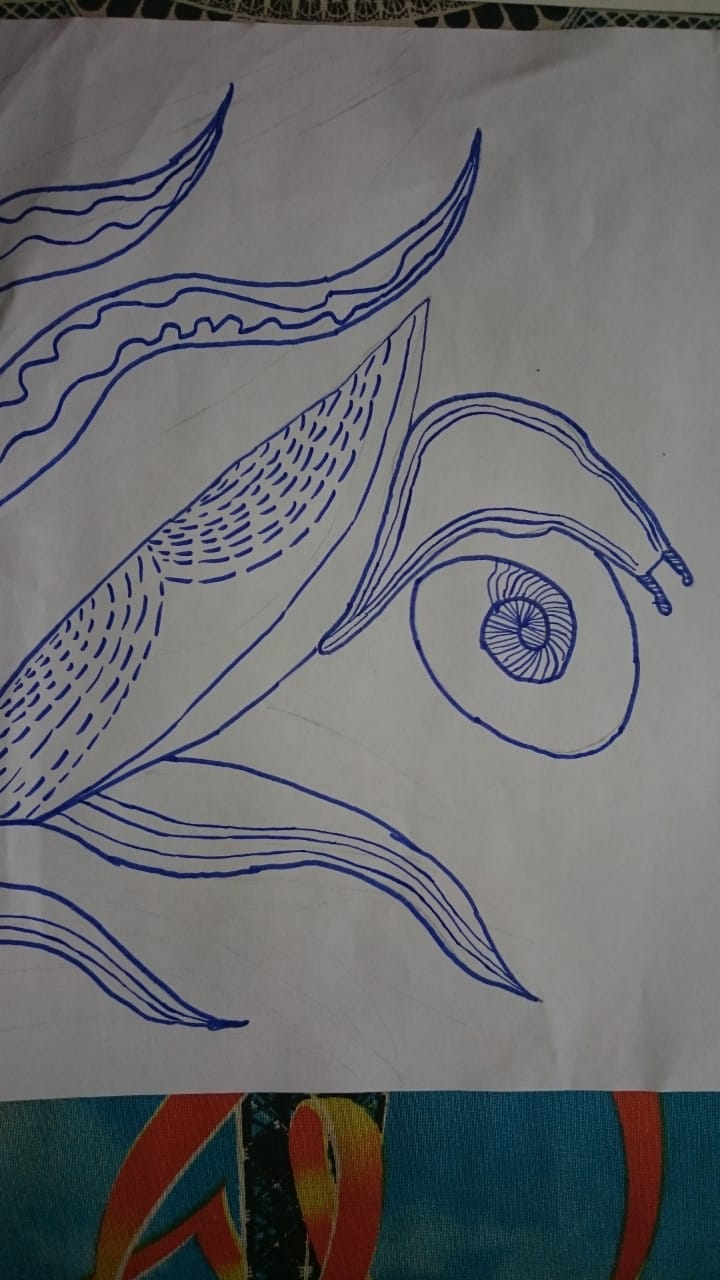 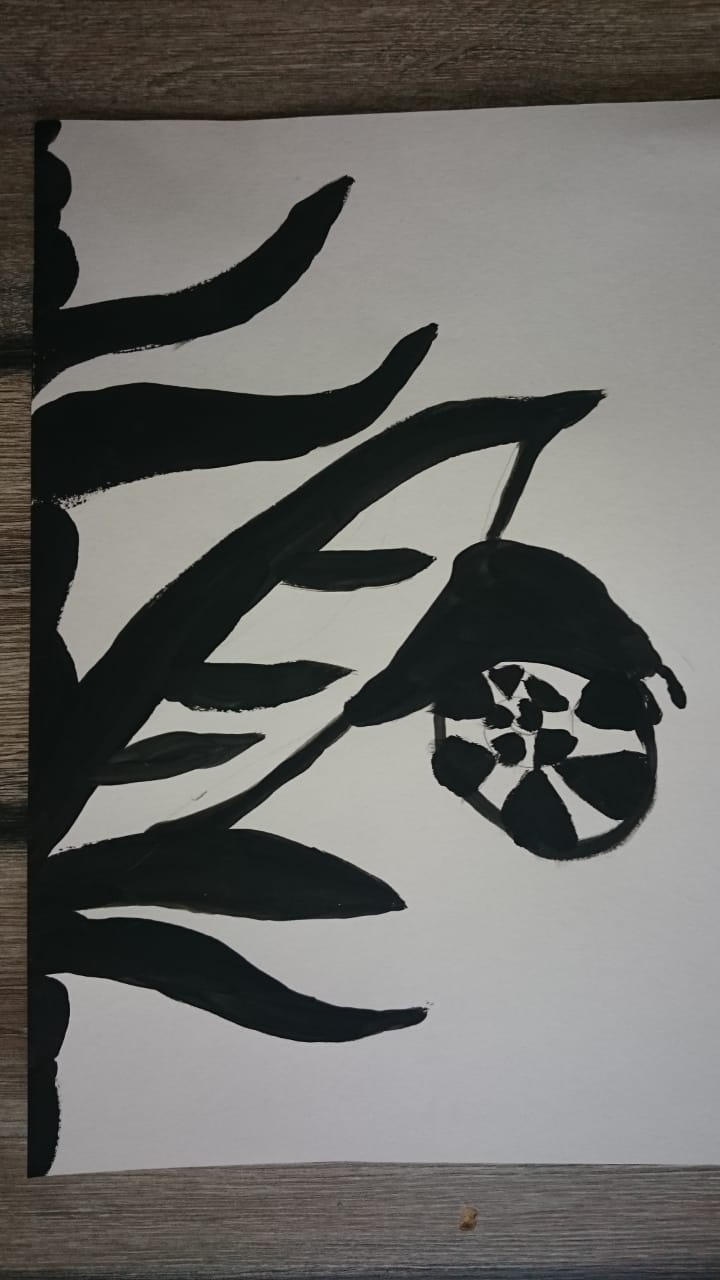